Title goes here. Keep it one or two lines
Main findings goes here, translated into plain language. Emphasize the important words and keep it concise (<20 words).
Put authors’ names & affiliations here, Authors, Authors, Authors,
Introduction
Type in or place your text here
Type in or place your text here
Text text text
Text text text
Discussion
Type in or place your text here
Text text text
Text text text
Methods
Type in or place your text here
Type in or place your text here
Text text text
Text text text
Conclusion
Type in or place your text here
Text text text
Text text text
Results
Type in or place your text here
Type in or place your text here
Text text text
Text text text
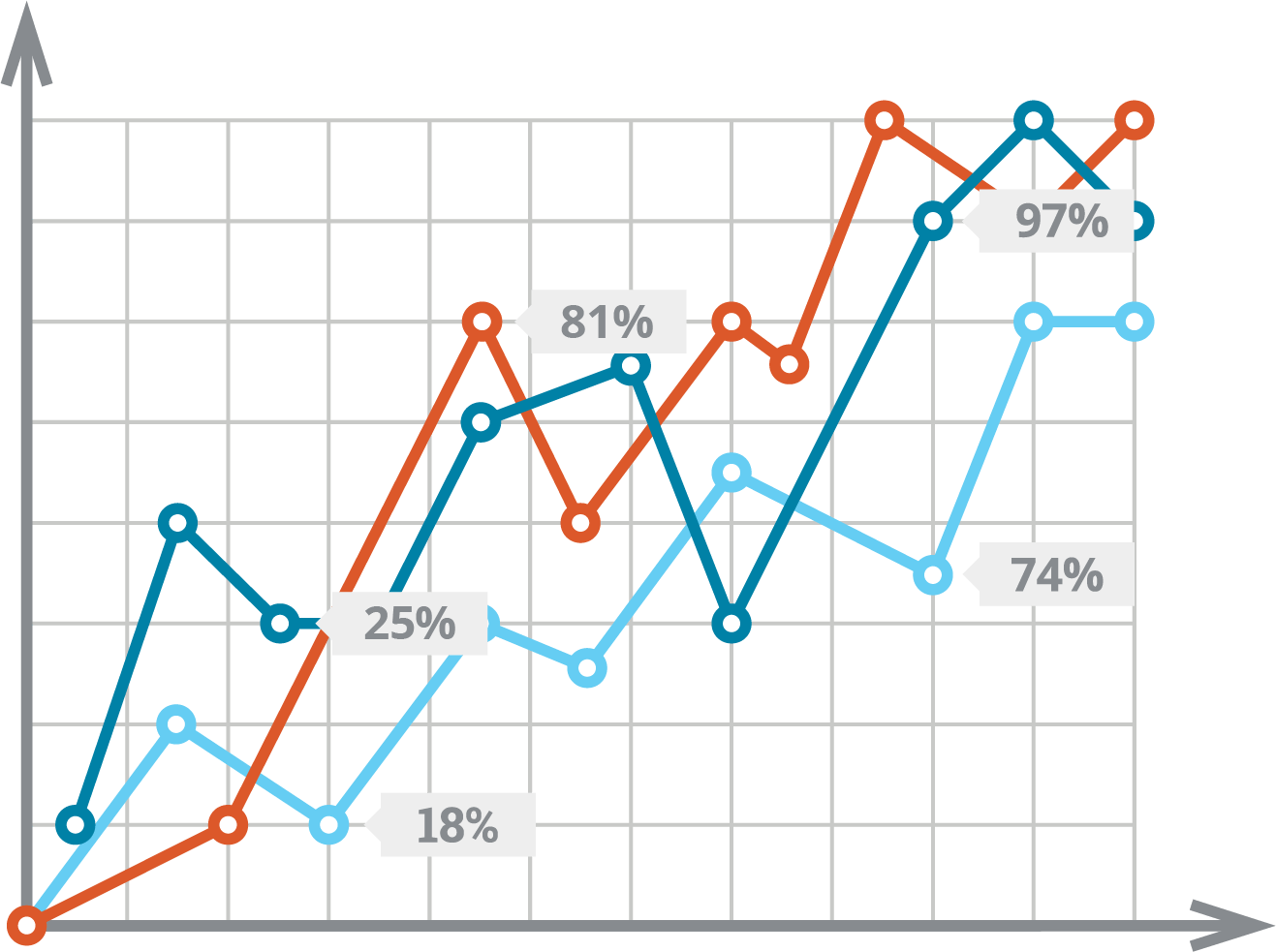 References and/or Acknowledgements
Type in or place your text here
Type in or place your text here
Type in or place your text here
Text text text
Text text text
Chart 2: text, text, text, text, text, text, text
Feel free to use images, figures or graphs – as needed – to explain your project.
Type in or place your text here. Type in or place your text here. Type in or place your text here. Type in or place your text here.
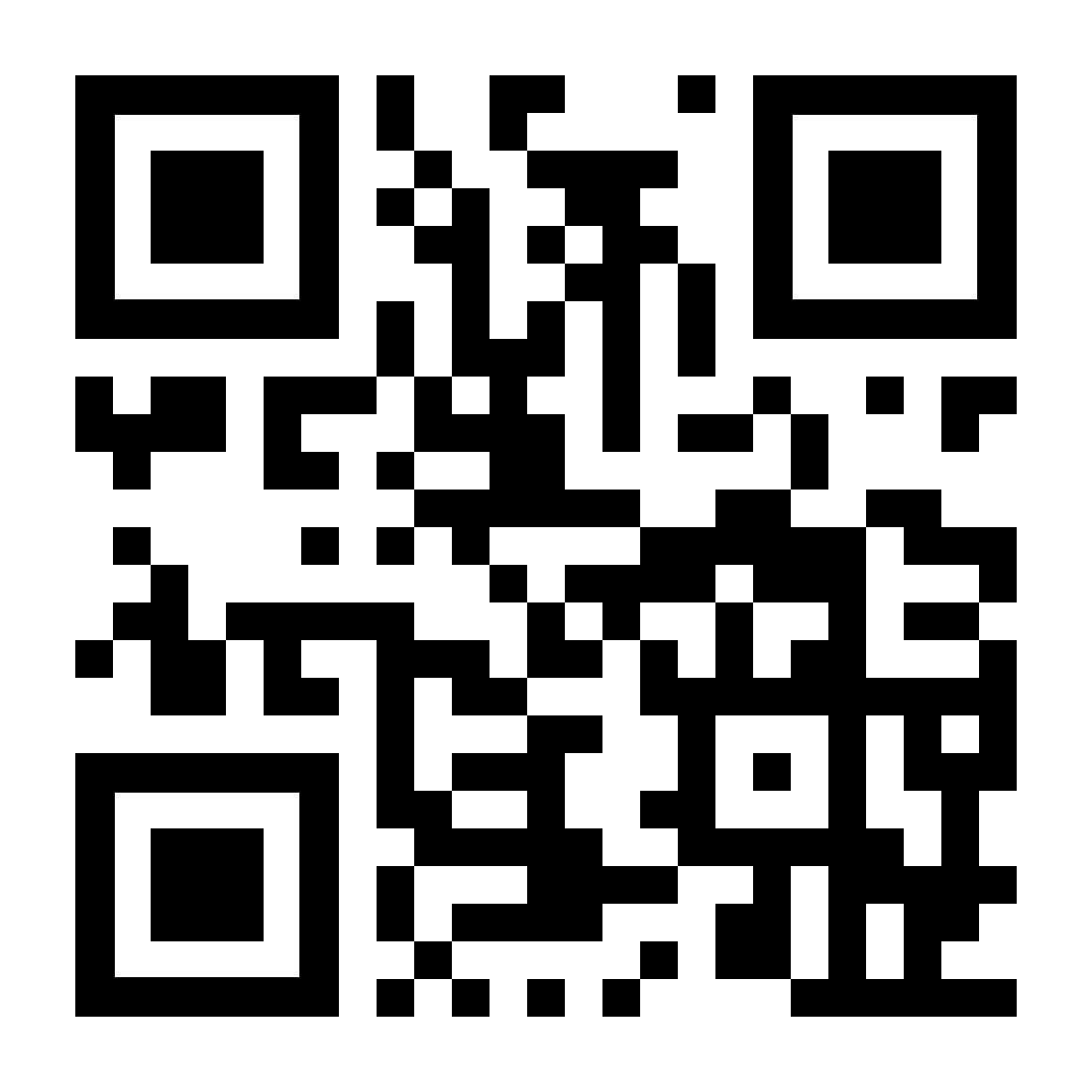